Μάρτιος 2021
συνδρομητική έρευνα
Συντάχθηκε για το MEGA
Η ταυτότητα της έρευνας
Η METRON ANALYSIS είναι μέλος της ESOMAR και του ΣΕΔΕΑ και τηρεί τους κώδικες δεοντολογίας και διεξαγωγής ερευνών και επαγγελματικής πρακτικής της ESOMAR και του ΣΕΔΕΑ.
2
Τα σημαντικότερα γεγονότα κατά τη διάρκεια διεξαγωγής της έρευνας πεδίου (16-22/03/2021)(όπως παρουσιάστηκαν στην τηλεόραση)
3
Η πορεία της χώρας‘Κατά τη γνώμη σας η χώρα μας αυτή την περίοδο κινείται προς τη σωστή ή προς τη λάθος κατεύθυνση;’
%
4
Σημαντικότερο πρόβλημα της χώρας‘Ποιο νομίζετε ότι  είναι το σημαντικότερο πρόβλημα που αντιμετωπίζει σήμερα η χώρα μας;’αυθόρμητες αναφορές – 5 πρώτα σημαντικότερα προβλήματα
%
5
Τα 200 χρόνια από την επανάσταση του 1821‘Κλείνουμε εφέτος 200 χρόνια από την επανάσταση του 1821. Θα λέγατε ότι η σύγχρονη ιστορία μας είναι αντάξια ή ότι υστερεί των προσδοκιών εκείνης της εποχής;’
%
6
Αξιολόγηση Κυβέρνησης και Αξ. Αντιπολίτευσης‘Ποια είναι η εντύπωση σας για το έργο της Κυβέρνησης συνολικά, θετική ή αρνητική; Και ποια για την Αξ. Αντιπολίτευση του ΣΥΡΙΖΑ’
%
7
Εντυπώσεις από το έργο της Κυβέρνησης στη δημόσια υγεία-κορωνοϊό
%
8
Εντυπώσεις από το έργο της Κυβέρνησης στη δημόσια υγεία-κορωνοϊόανά ηλικία
%
9
Αντιλαμβανόμενη φάση της Πανδημίας‘Ας μιλήσουμε τώρα για την Πανδημία. Πιστεύετε ότι τα χειρότερα τα έχουμε αφήσει πίσω μας ή είναι μπροστά μας;’
%
10
Χρονικό σημείο επαναφοράς σε φυσιολογική καθημερινότητα‘Πότε εκτιμάτε ότι θα επανέλθουμε σε μια φυσιολογική καθημερινότητα;’
%
11
Πρόθεση εμβολιασμού‘Τα εμβόλια για τον κορωνοϊό έφτασαν και στη χώρα μας. Εσείς προσωπικά θα το κάνετε ή όχι;’
%
12
Ρυθμός εμβολιασμού‘Κατά τη γνώμη σας ο ρυθμός εμβολιασμών είναι ικανοποιητικός ή όχι;’
%
13
Ασφάλεια εμβολίων‘Από όσα έχετε ακούσει μέχρι τώρα θα λέγατε ότι τα εμβόλια για τον covid19 είναι ασφαλή ή όχι;’
%
14
Η αστυνόμευση των Πανεπιστημιακών χώρων‘Τι γνώμη έχετε για την αστυνόμευση των Πανεπιστημιακών χώρων που αποφάσισε να εφαρμόσει η Κυβέρνηση; Είστε υπέρ ή κατά;’
81% κατά στους φοιτητές
65% κατά στους 17-34 ετών
%
15
Τα επεισόδια στη Νέα Σμύρνη‘Θα έχετε ακούσει για τα επεισόδια που συνέβησαν προ ημερών στη Ν. Σμύρνη. θα σας διαβάσω ορισμένες προτάσεις και θα ήθελα να μου πείτε για κάθε μία από αυτές αν συμφωνείτε ή διαφωνείτε. Κατά την άποψή σας φταίνε…’
16
%
Καταλληλότερος Πρωθυπουργός‘Μεταξύ των πολιτικών αρχηγών ποια/ος νομίζετε ότι είναι καταλληλότερη/ος για πρωθυπουργός της χώρας;’ αυθόρμητα
%
17
Πρόθεση ψήφου στις Βουλευτικές εκλογές‘Και αν είχαμε την επόμενη Κυριακή Βουλευτικές εκλογές τι θα ψηφίζατε;’
4,2
20,4
6,7
4,1
33,6
3,5
Αδιευκρίνιστη ψήφος: 10,5
Άκυρο-Λευκό
Δε θα ψηφίσουν
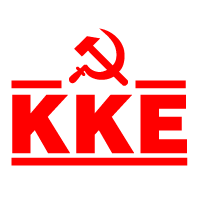 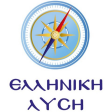 Αναποφάσιστοι
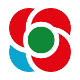 ΔΑ
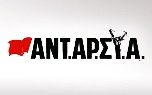 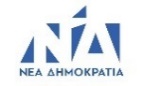 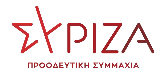 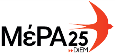 Λοιπά
%
18
Μάρτιος 2021
συνδρομητική έρευνα
Συντάχθηκε για το MEGA